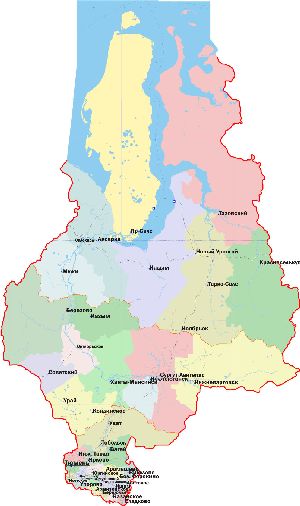 Мой край Ямал
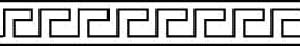 тест
Жилище северных народов
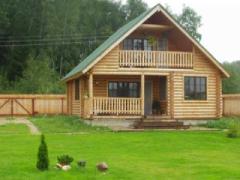 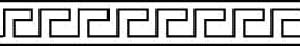 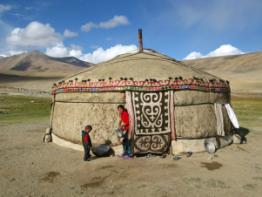 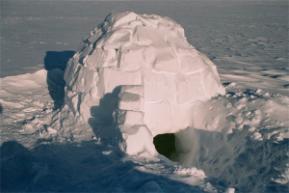 Орнамент севера
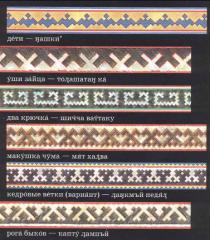 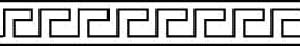 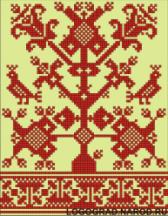 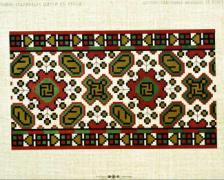 Женская одежда
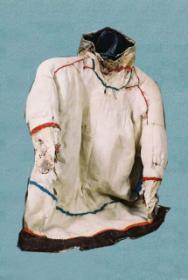 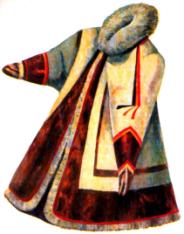 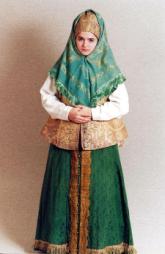 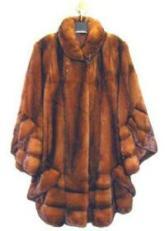 Пища оленя
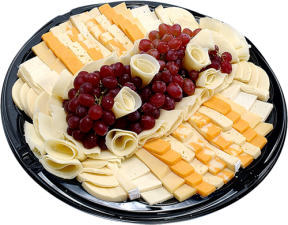 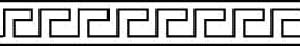 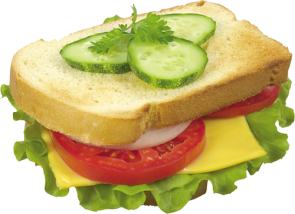 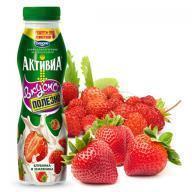 Транспорт
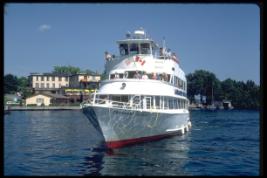 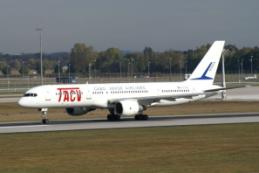 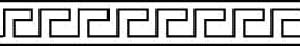 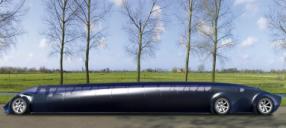 Герб Округа
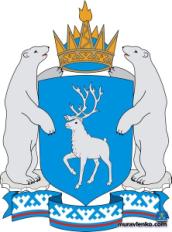 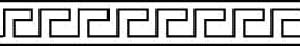 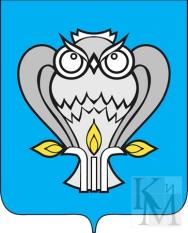 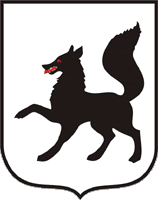 Флаг- Лабытнанги
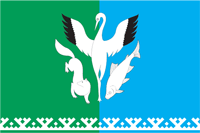 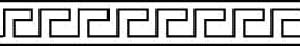 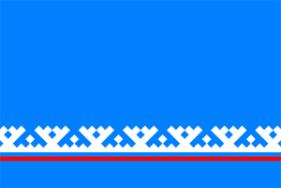 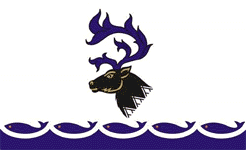 Священное дерево
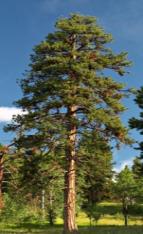 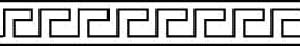 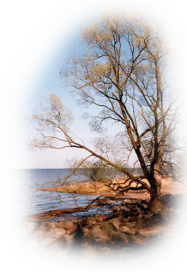 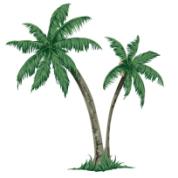 Магическое число северных народов
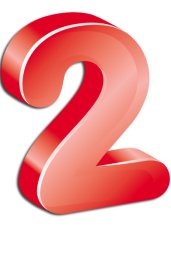 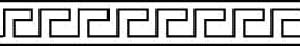 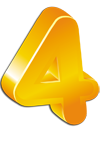 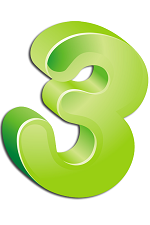 Ключ к ответам
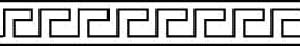